Tipos de Regras: Discussão geral
Flávia Barros
1
Plano de Aula
Contexto
O mundo do Wumpus
Tipos de regras
de reação
atualização do modelo do mundo
atualização do modelo do mundo & ação
de objetivo
síncronas e diacrônicas
Sistema de Ação-Valor
2
O Mundo do Wumpus
3
Wumpus
Agente caçador 
de tesouros
Bem-vindos ao “Mundo do Wumpus”
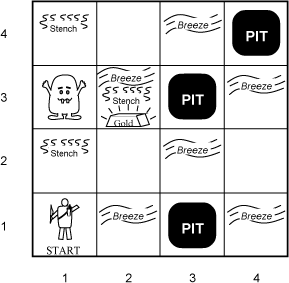 4
O Mundo do Wumpus: Formulação do problema
Ambiente:
paredes, Wumpus, cavernas, buracos, ouro
Estado inicial:
agente na caverna (1,1) com apenas uma flecha
 Wumpus e buracos em cavernas quaisquer
Objetivos:
pegar a barra de ouro & 
voltar à caverna (1,1) com vida
5
O Mundo do Wumpus: Formulação do problema
Percepções: 
fedor ao redor do Wumpus
vento ao redor dos buracos
brilho do ouro - apenas na caverna onde ele está
choque contra a parede da caverna
grito do Wumpus quando ele morre
6
O Mundo do Wumpus: Formulação do problema
Ações do agente:
avançar para próxima caverna
girar 90 graus à direita ou à esquerda
pegar o ouro na mesma caverna onde o agente está
atirar na direção para onde está olhando 
a flecha pára quando encontra uma parede ou mata o Wumpus
sair da caverna
7
4
B
vento
fedor
O
W
B
3
f,v,
 brilho
vento
2
fedor
vento
A
1
B
vento
vento
início
1
2
3
4
Codificação do Mundo do Wumpus
A - Agente
W - Wumpus
B - Buraco
O - Ouro
Vetor de Percepções = [fedor,vento,brilho-ouro, choque,grito]
8
4
4
3
3
2
2
ok
B?
ok
A
CV
A
B?
1
1
v
ok
ok
ok
ok
1
2
3
4
1
2
3
4
Raciocinando e Agindo no Mundo do Wumpus
Conhecimento do agente: 
(a) no início do jogo, depois de receber sua primeira percepção, e 
(b) depois do 1o movimento, com a sequência de percepções           [nada,vento,nada,nada,nada]
CV - caverna
      visitada
9
4
4
B?
A
B?
W!
W!
3
3
f v b
A
2
2
CV
CV
f
ok
f
ok
ok
ok
CV
CV
CV
CV
B!
B!
1
1
v
ok
v ok
ok
ok
1
2
3
4
1
2
3
4
Raciocinando e Agindo no Mundo do Wumpus
Estando em (2,2), o agente move-se para (2,3) e encontra o ouro!!!
CV - caverna
      visitada
10
Mundo de WumpusTipo do ambiente
Observável ou não?
Determinista ou Estocástico? 
Episódico ou Não-Episódico? 
Estático ou Dinâmico ?
Discreto ou Contínuo ?
11
Mundo de WumpusTipo do ambiente
Observável ou não-observável
Determinista ou estocástico 
Episódico ou Não-Episódico
Estático ou Dinâmico
Discreto ou Contínuo
12
Mundo de Wumpus Arquiteturas do agente
Agente puramente reativo
Agente reativo com estado interno (autômato) 
Agente cognitivo (baseado em objetivos)
Agente otimizador
Agente adaptativo
13
Mundo de Wumpus  Agente puramente reativo
Exemplo de regra de reação
IF percepçãoVisual = brilho-ouro
    THEN ação = pegar
Limitações do agente reativo puro 
um agente ótimo deveria:
recuperar o ouro ou
determinar que é muito perigoso pegar o ouro e
em qualquer dos casos acima, voltar para (1,1) e sair da caverna.
Um agente reativo nunca sabe quando parar
estar com o ouro e estar na caverna (1,1) não fazem parte da sua percepção (se pegou, esqueceu).
esses agentes podem entrar em laços infinitos.
14
Mundo de Wumpus Agente reativo com estado interno
Regras associando indiretamente percepção com ação pela manutenção de um modelo do ambiente
Ação a realizar agora depende da percepção atual + anteriores + ações anteriores... 
Motivação para guardar estado do ambiente
O ambiente inteiro não é acessível no mesmo momento
O agente só vê o interior da caverna quando esta dentro dela
Percepções instantâneas iguais podem corresponder a estados diferentes
ex. o agente sem estado interno não sabe quais são as cavernas já visitadas...
15
Agente reativo com estado internoTipos de regras
Além das regras de reação
(1) percepção  ação
Sempre precisamos delas...

Precisamos de novas regras para atualizar o modelo do ambiente (memória)
Associação entre percepção e ação mediada por modelo do ambiente
16
Agente reativo com estado internoTipos de regras
Associação entre percepção e ação mediada por modelo do ambiente

(2) percepção  modelo  modelo’
(3) modelo’   modelo’’ 	
o modelo se atualiza sozinho  - via inferência  
raciocínio progressivo...
(4) modelo’’  ação
o modelo se atualiza sozinho  - via inferência  
(5) ação  modelo’’  modelo’’’
17
Mundo de Wumpus Agente reativo com estado interno
Regras percepção  modelo  modelo’
IF percepçãoVisual no tempo T = brilho-ouroAND localização do agente no tempo T = (X,Y)THEN localização do ouro no tempo T = (X,Y)

Regras modelo   modelo’ 
 IF agente está com o ouro no tempo T AND localização do agente no tempo T = (X,Y)THEN localização do ouro no tempo T = (X,Y)
18
Mundo de Wumpus Agente reativo com estado interno
Regras modelo  ação
 IF localização do agente no tempo T = (X,Y)   AND localização do ouro no tempo T = (X,Y)   THEN ação escolhida no tempo T = pegar

Regras modelo  ação  modelo
IF localização do agente no tempo T = (X,Y)   AND localização do ouro no tempo T = (X,Y)   AND ação escolhida no tempo T = pegar   THEN agente está com o ouro no tempo T+1
19
Mundo de Wumpus Agente reativo com estado interno
Desvantagens desta arquitetura 
Oferece autonomia, mas não muita
Não tem objetivo explicito
Não pensa no futuro (além da ação imediata)
Ex. pode entrar em loop se as regras não forem bem projetadas
20
Agente baseado em objetivo = Agente Cognitivo
Ambiente
Interpretador
de percepção
Modelo dos ambientespassados e atual
Sensores
Atualizador
do modelodo ambiente
Atualizador
do objetivos
Objetivos
Preditorde ambientesfuturos
Modelo de ambientes
futuros hipotéticos
Escolhedor de ação
Atuadores
21
Agente baseado em objetivo  Funcionamento geral
Associação entre percepção e ação mediada por 
modelo do ambiente e 
objetivo do agente
Pode envolver encadear regras para construir plano multi-passo necessário para atingir objetivo a partir do modelo
Ex. matar o Wumpus para poder atravessar a caverna onde ele esta e então pegar o ouro (objetivo)
22
Agente baseado em objetivo  Funcionamento geral
Capaz de lidar com os 5 tipos de regras do agente reativo com estado interno, além de 2 novos tipos de regras:
 (6) objetivo  modelo  ação
 (7) objetivo  modelo  objetivo’
Trata o objetivo explicitamente e pode pensar no futuro!
Porém... não trata objetivos conflitantes
ex. pegar o ouro pelo caminho mais curto, seguro, rápido
Agente baseado em utilidade (próximos capítulos...)
23
Mundo de Wumpus - Agente CognitivoRegras objetivo  modelo  ação (ex. 1)
O agente escolhe a ação conforme o objetivo
Podendo variar a sua escolha
como não matar o Wumpus para pegar logo o ouro

IF objetivo do agente é pegar o ouro
    AND agente está em (X-1, Y) no tempo T AND sabe que o ouro está na localidade (X,Y) 
    AND sabe que localidade (X,Y) é segura no tempo TAND sabe que o Wumpus está na localidade (X-1,Y+1) no tempo TAND agente tem uma flecha no tempo TTHEN escolha ação Vá-para (X,Y)
24
Mundo de Wumpus - Agente CognitivoRegras objetivo  modelo  ação (ex. 2)
Aqui, o agente escolhe um caminho para chegar ao objetivo
Estratégia!!

IF objetivo do agente no tempo T é estar na localidade (X,Y) AND agente está em (X-1, Y-1) no tempo T-N AND sabe que localidade (X,Y-1) é segura no tempo T-NAND sabe que localidade (X,Y) é segura no tempo T-NTHEN escolha ação Vá-para (X,Y) via (X,Y-1)
25
Mundo de Wumpus - Agente Cognitivo Regras objetivo  modelo  objetivo’
Se o agente queria estar com o ouro e conseguiu, atualizar objetivo para “ir para (1,1)”

IF objetivo do agente no tempo T é estar com o ouro no tempo T+N
   AND agente está com o ouro no tempo T+1
   THEN atualize o objetivo do agente no tempo T+1
      para objetivo = estar na localidade(1,1) no tempo T+M
26
Outra classificação – idependente...
Regras podem ser
Síncronas
relacionam propriedades na mesma situação (tempo)
Diacrônicas 
descrevem como o mundo evolui com o tempo
do grego “através do tempo”
27
Mundo de Wumpus - Agente CognitivoRegras Diacrônicas
Descrevem como o mundo evolui com o tempo
do grego “através do tempo”

IF localização do agente no tempo T = (X,Y)   AND localização do ouro no tempo T = (X,Y)   AND ação escolhida no tempo T = pegar   THEN agente está com o ouro no tempo T+1

Já vimos... Regra modelo  ação  modelo
28
Mundo de Wumpus - Agente CognitivoRegras Síncronas
Relacionam propriedades na mesma situação (tempo)
IF percepção no tempo T = brilhoAND localização do agente no tempo T = (X,Y)THEN localização do ouro no tempo T = (X,Y) 

Já vimos... Regra percepção  modelo  modelo’
29
Mais uma classificação....
Regras também podem ser
Causais
de Diagnóstico
Pag 317 da 3ª edição do AIMA
30
Regras causais
Regras Causais assumem causalidade 
Se chover, a grama fica molhada
Causa -> efeito
Sistemas que usam regras causais são conhecidos como Sistemas Baseados em Modelos
Trabalham com dedução
Inferência que preserva a verdade
31
Regras causaisexemplo 1
Algumas propriedades do mundo causam certas percepções. 
Exemplo:as cavernas adjacentes ao Wumpus são fedorentas 
Em LPO 
	"  cav1,cav2 Em (Wumpus,cav1) Ù Adjacente(cav1,cav2) 
Þ Fedorento (cav2)

Usando regras de produção
Atributo-valor (não representa relações...)
IF localização do Wumpus = cav1AND adjacente-cav1 = cav2 
THEN cav2 = caverna-fedorenta
32
Regras causaisexemplo 2
Exemplo: a caverna do Wumpus é segura depois que ele morre
	"  cav1,cav2,t Em (Wumpus,cav1) Ù Em(Agente,cav2,t) Ù Adjacente(cav1,cav2) Ù Ação (Atirar,t)
    Þ Segura (cav1,t+1)

IF localização do Wumpus = cav1 
   AND localização do agente no tempo T = cav2
   AND adjacente-cav1 = cav2 AND ação escolhida no tempo T = atirar
THEN cav1 no tempo T+1 = segura
Atributo-valor (não representa relações...)
33
Regras de diagnóstico
Regras de Diagnóstico
se a grama está molhada, então o aguador ficou ligado
Efeito -> causa
Sistemas que usam regras de diagnóstico são conhecidos como Sistemas de Diagnóstico
Raciocínio abdutivo 
Preserva a falsidade...
34
Regras de diagnóstico
Raciocínio abdutivo
supõe a presença de propriedades escondidas a partir das percepções do agente
Ex., a ausência de fedor e vento em uma caverna implica que essa caverna e as adjacentes estão seguras (OK)
" cav1,cav2,brilho,grito,choque,t 
      Percepção([nada, nada, b,g,c], t) Ù 
   Em(Agente,cav1, t) Ù Adjacente(cav1,cav2) Þ OK(cav2)

IF localização do Agente no tempo T= cav1
   AND percepção-cav1 no tempo T ≠ fedor
   AND percepção-cav1 no tempo T ≠ vento
   AND adjacente-cav1 = cav2
THEN cav2 = caverna-segura
Atributo-valor (não representa relações...)
35
Tipos de regras
Atenção:
Não se pode misturar numa mesma BC regras causais e de diagnóstico!!!
se choveu é porque o aguador estava ligado...
36
Sistema de Ação-Valor
Modularidade das Regras
Adequação das regras
37
Modularidade das Regras
Para tornar as regras mais modulares, podemos separar fatos e regras sobre ações de fatos e regras sobre objetivos
assim, o agente pode ser  “reprogramado”
basta mudando o seu objetivo quando necessário
38
Modularidade das Regras
Ações descrevem como alcançar resultados
Objetivos descrevem a adequação (desirability) de  estados resultado
não importando como foram alcançados
 Assim, descrevemos a adequação das regras e deixamos que a máquina de inferência escolha a ação mais adequada
39
Sistema de Ação-Valor
Sistema baseado em regras de adequação
Não se refere ao que a ação faz, mas a quão desejável  ela é
Ações podem ser
ótimas, boas, médias, arriscadas ou mortais.
Escala em ordem decrescente de adequação
Essas regras são gerais, e podem ser usadas em situações diferentes
uma ação arriscada no tempo T1
Atravessar a caverna quando o Wumpus está vivo
pode ser ótima no tempo T2
quando o Wumpus já está morto
40
Sistema de Ação-Valor
Assim, podemos escolher a ação mais adequada para a situação atual 
Meta regras que determinam a prioridade de execução das regras – desempate
"  a,s  Ótima(a,s) Þ Ação(a,s)
"  a,s Boa(a,s) Ù (Ø $ b Ótima(b,s)) Þ Ação(a,s)
"  a,s Média(a,s) Ù (Ø $ b (Ótima(b,s) Ú Boa(b,s) )) Þ Ação(a,s)
"  a,s Arriscada(a,s) Ù (Ø $ b (Ótima(b,s) Ú Boa(b,s) Ú Média(a,s)))  
           Þ Ação(a,s)
41
Sistema de Ação-Valor
Instanciando as regras...
Prioridades do agente até encontrar o ouro:
ações ótimas: pegar o ouro quando ele é encontrado, e sair das cavernas.
ações boas: mover-se para uma caverna que está OK e ainda não foi visitada.
ações médias: mover-se para uma caverna que está OK e já foi visitada.
ações arriscadas:mover-se para uma caverna que não se sabe com certeza que não é mortal, mas também não é OK
ações mortais: mover-se para cavernas que sabidamente contêm buracos ou o Wumpus vivo.
42
Agentes Baseados em Objetivos
O conjunto de regras de adequação (ações-valores) é suficiente para prescrever uma boa estratégia de exploração inteligente das cavernas
quando houver uma seqüência segura de ações , ele acha o ouro
 Depois de encontrar o ouro,  a estratégia deve mudar...
novo objetivo: estar na caverna (1,1) e sair.
	" s  Segurando(ouro,s) Þ LocalObjetivo ([1,1],s)
A presença de um objetivo explícito permite que o agente encontre uma seqüência de ações que alcançam esse objetivo
43
Como encontrar seqüências de ações
(1) Inferência:
Idéia: escrever axiomas que perguntam à BC/MT uma seqüência de ações  que com certeza alcança o objetivo.
Porém, para um mundo mais complexo, isto se torna muito caro
como distinguir entre boas soluções e soluções mais dispendiosas (onde o agente anda “à toa” pelas cavernas)?
44
ficar rico e feliz
pegar o ouro
sair das cavernas
ações e conseqüências
ações e conseqüências
ações e conseqüências
ações e conseqüências
Como encontrar seqüências de ações
(2) Planejamento
utiliza um sistema de raciocínio dedicado, projetado para raciocinar sobre ações e conseqüências para objetivos diferentes.
45
A seguir
Representação do conhecimento usando LPO
46